Праздникигрушки
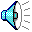 Тряпичные куклы
Деревянные игрушки
Загадки
Ах, какая непослушка
Эта чудная игрушка!
Положу -  она встаёт.
Как стоять не устаёт?
Ах, красавицы стоят!
Улыбаются -  глядят,
Веселы, румяны,
Одеты в сарафаны.
Можно их в одну собрать.
Как красавиц тех назвать?
В дом пришла игрушка к нам –
Деревянный мальчуган,
Ключик он в руке несёт,
Нос во все дела суёт.
Из песка пеку, дружок,
Очень вкусный пирожок.
А для пышных куличей
Дай……. поскорей.
Клумба с пышными цветами,
Надо их полить Светлане.
Дай не шланг мне, змейку-Принеси-ка…….
На стержень колёсики
Я нанижу.
Что за игрушка?
У вас я спрошу.
Чтоб сидеть, играть в песочек,
Нужен малышам….
Вот весёлая девчонка:
Нос в веснушках, вьётся чёлка.
И играть мне не лень
С той игрушкой целый день.
В руку взял – она гремит,
Братца-кроху веселит,
Посмотри, Ванюшка!
Это….
Ресурсы интернета
Тряпичные куклы
4-58-72&n=21http://im7-tub-ru.yandex.net/i?id=7691597
Деревянные игрушки
http://rebenky.com/articles/section_67308/1341253/
Неваляшка
http://im0-tub-ru.yandex.net/i?id=189378945-38-72&n=21
Матрёшка
http://yablor.ru/blogs/igra-v-idei/494338
Буратино
http://ru.convdocs.org/docs/index-214062.html
Ведёрко
http://nukitoys.ru/catalog/559/melissadoug_sunny_patch_vjedjerko_molli_i_bolli_14643.php
Лейка
http://www.enter.ru/product/children/malaya-leyka-nordplast-2010108006642
Пирамидка
http://www.anafor.ru/forums/index.php?showtopic=15164&st=1520
Совочки
http://mamazin.com.ua/igrushki-dlja-peska/
Погремушка
http://captain-droid.com/games/detskie/pogremushka/
http://2covy.ru/page-igri-dlya-detej-devochek
Кукла
[Speaker Notes: Кукла]